CUENTA PUBLICA 2023
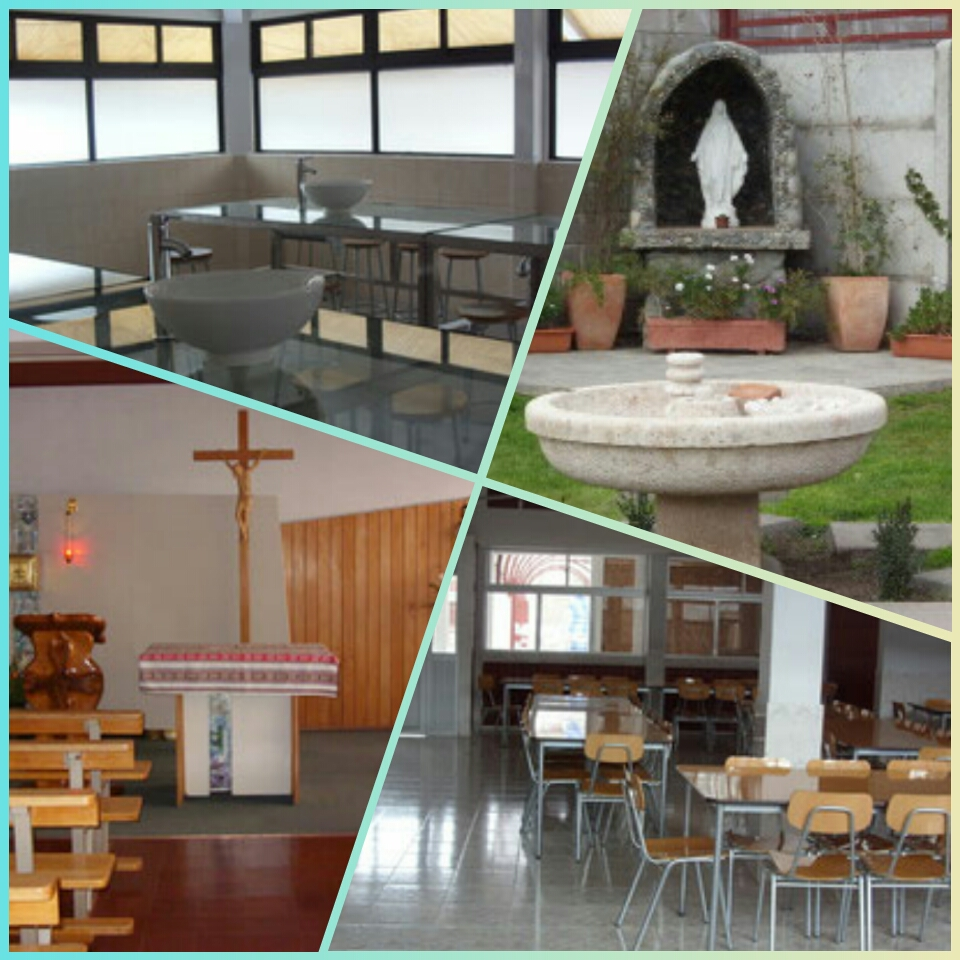 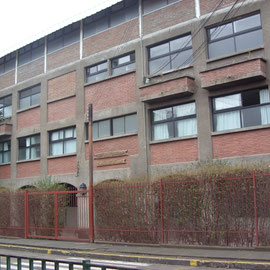 COLEGIO RAFAEL EYZAGUIRRE
MADRES ESCOLAPIAS
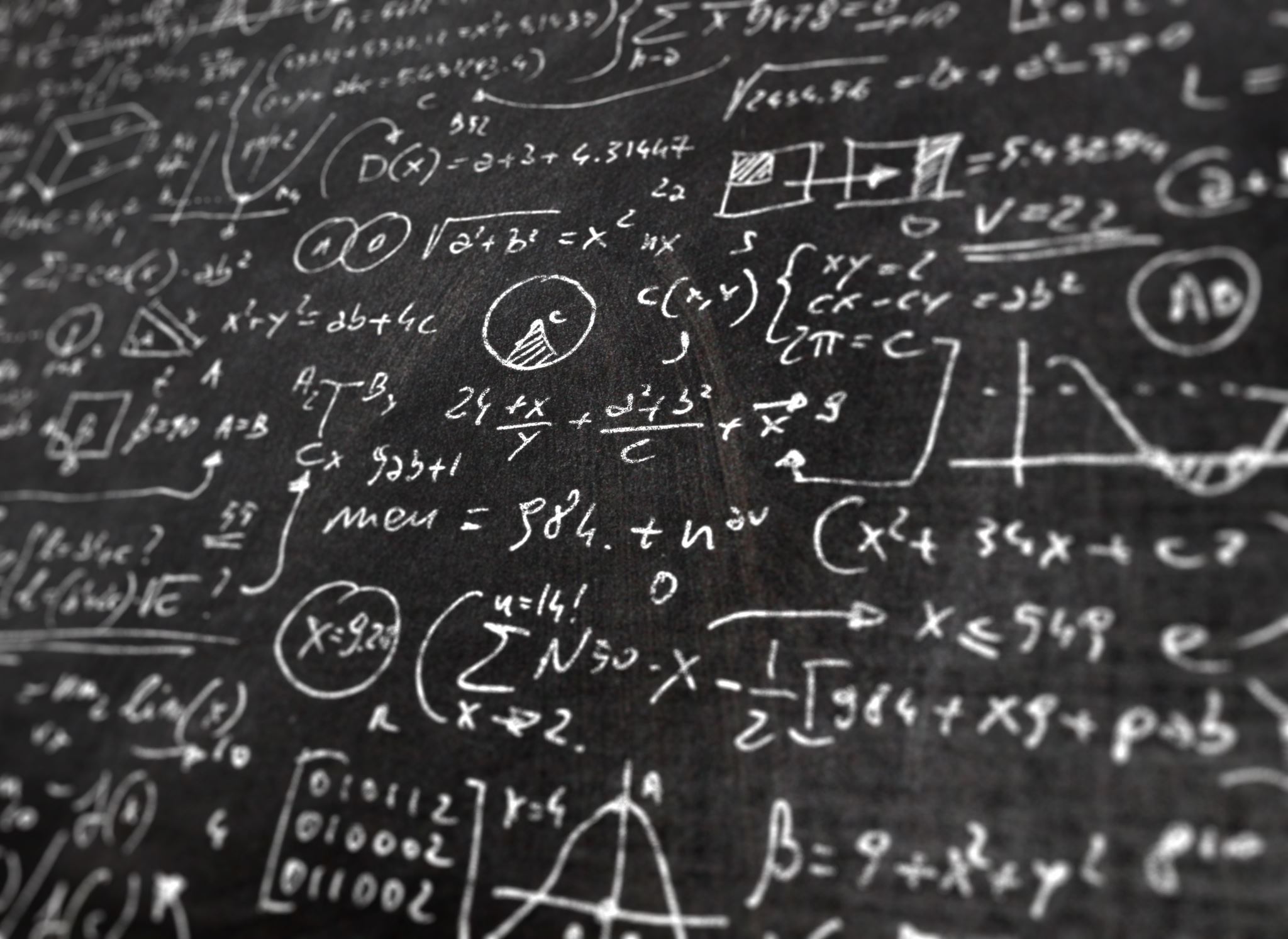 PROYECTO EDUCATIVO INSTITUCIONAL
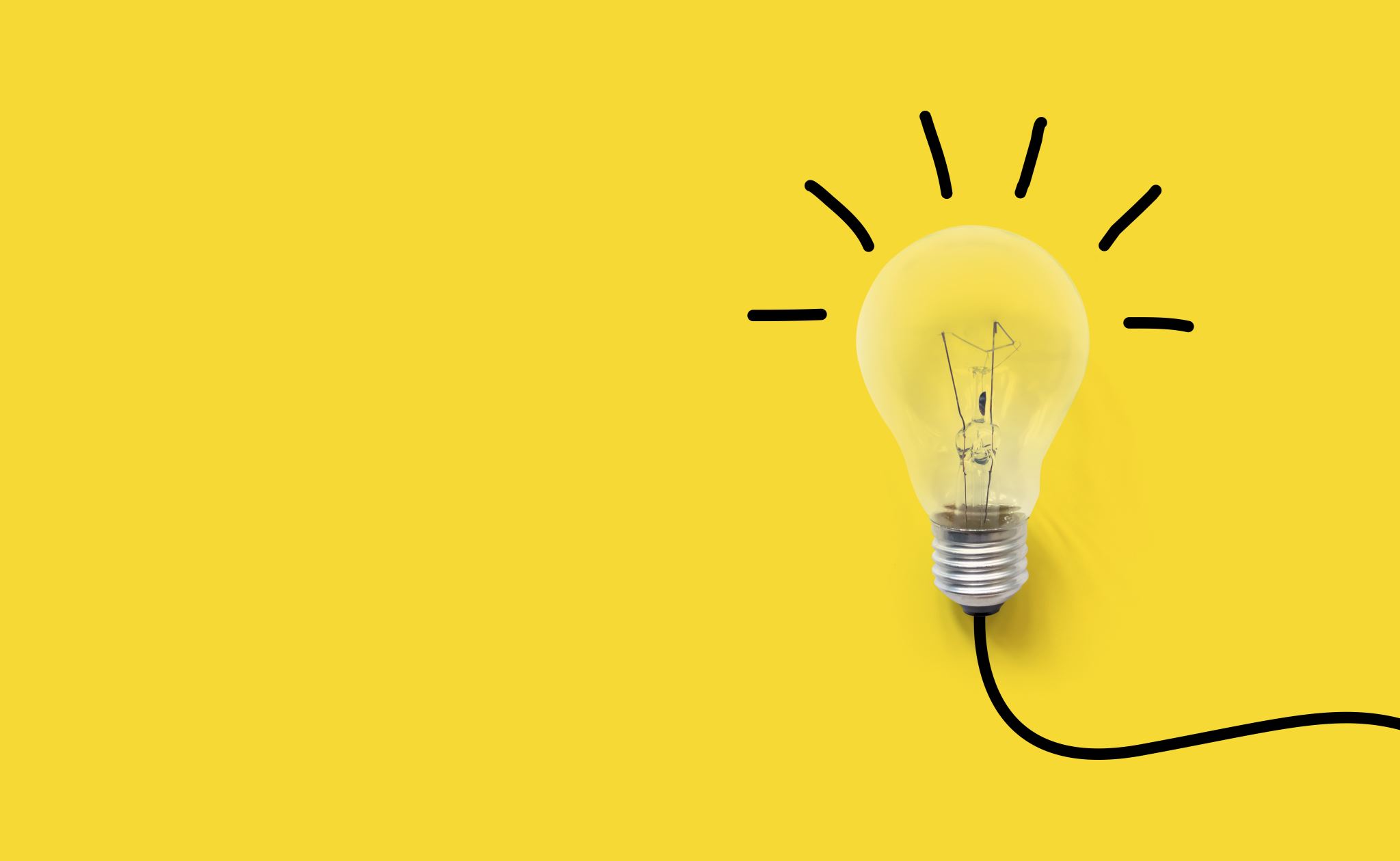 MISION DEL COLEGIO
Se centra en una escuela de calidad con un Proyecto pedagógico – pastoral
Con capacidad de un trabajo colaborativo y de liderazgo.
Desarrollando las competencias académicas y humanas.
Apoyando la construcción de proyectos de vida
Contribuyendo a una convivencia justa, solidaria y diversa.
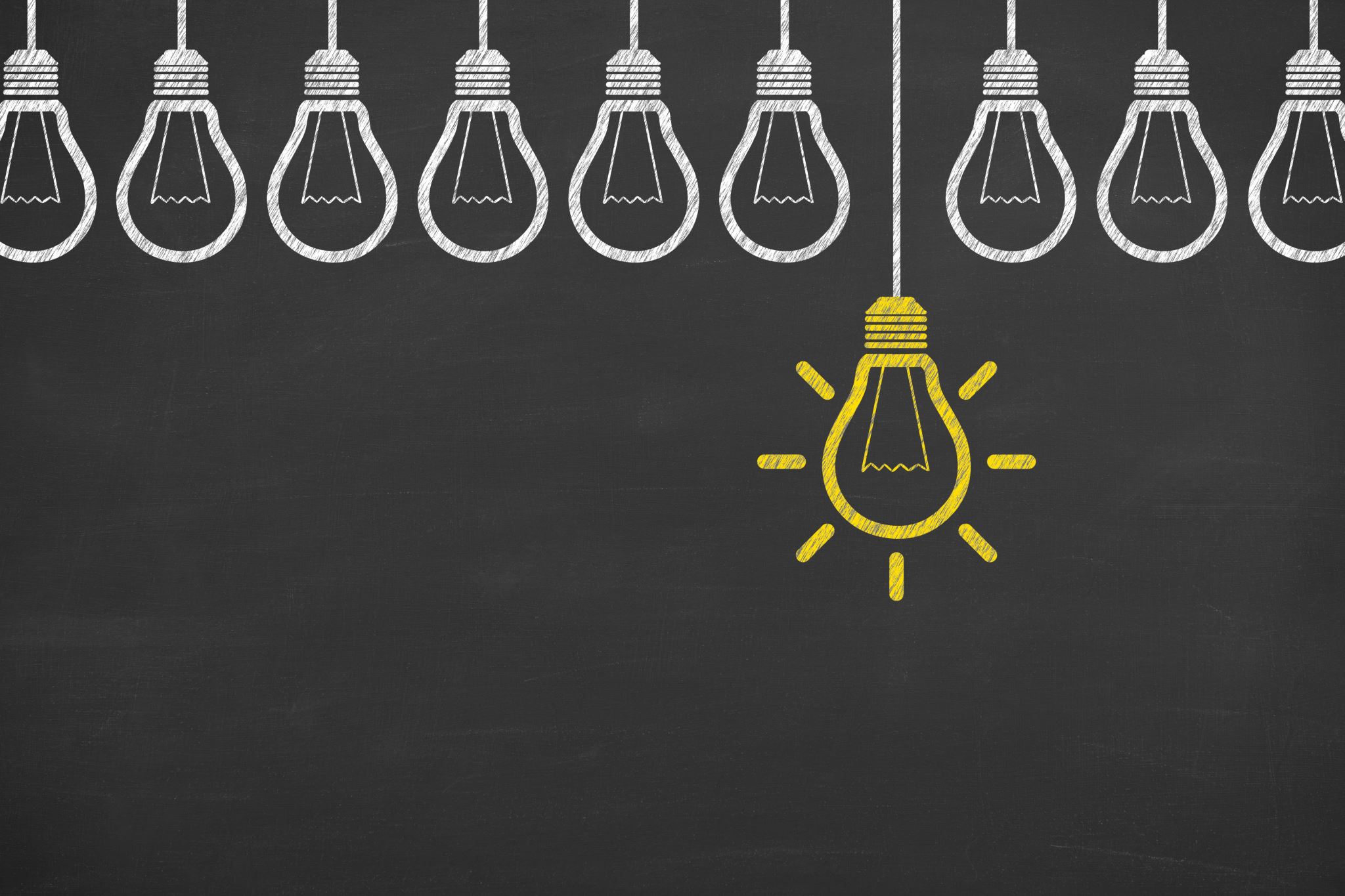 VISION DEL COLEGIO
Buscamos desarrollar en los estudiantes un proceso creciente en el  pensar, en el hacer y en el ser.
Proponiendo una acción educativa que acoja la formación de actitudes   y valores, a través de acciones concretas hacia la comunidad. 
Aspiramos a ser un centro educativo que, a partir del proceso  dinámico de la educación, contribuya al desarrollo integral de nuevas generaciones del Cajón del Maipo. 
Nuestro ideal es entregar herramientas para la concreción de  proyectos de vida que favorezcan la identidad.
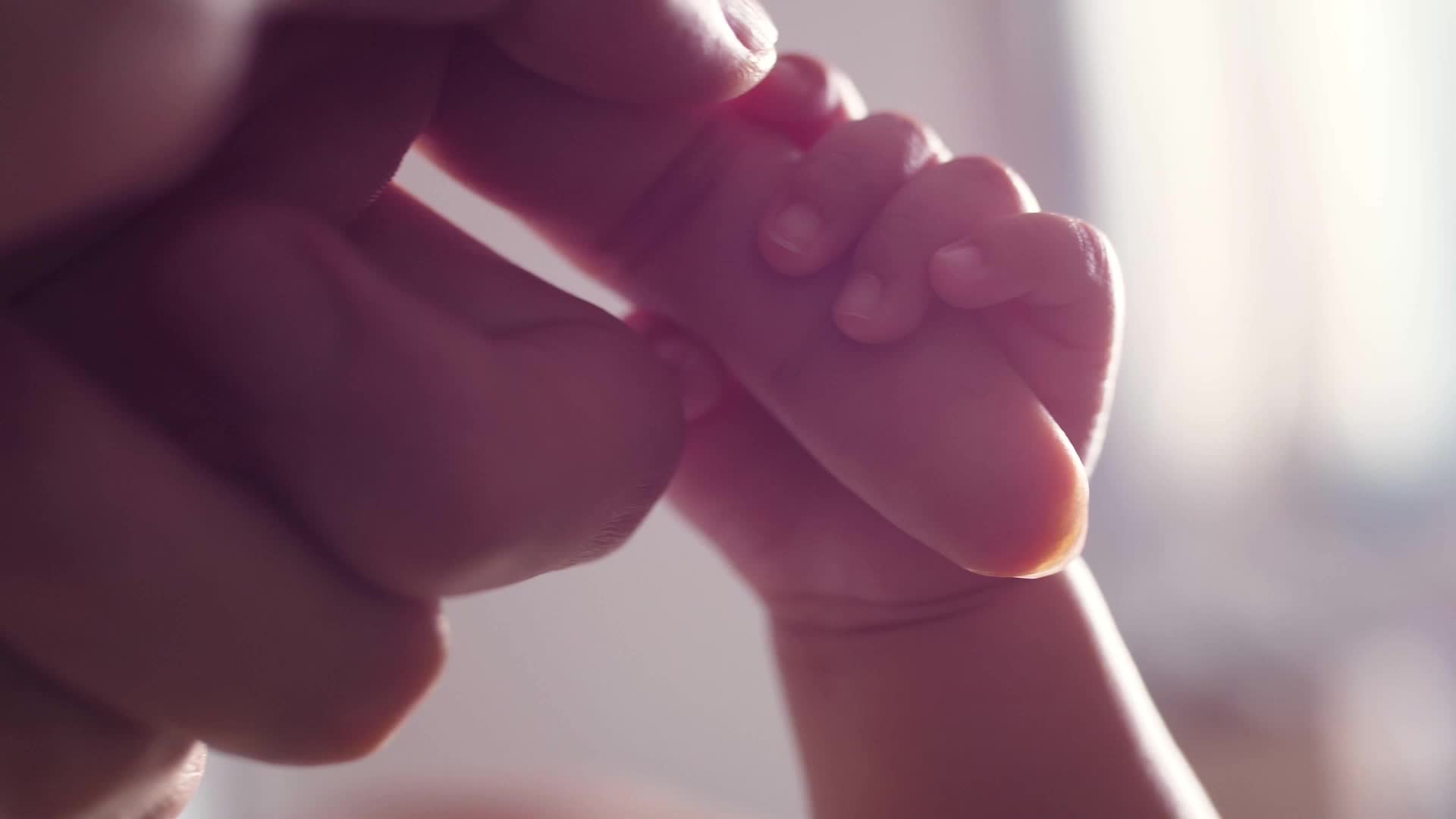 Nuestra raíz carismática
PIEDAD Y LETRAS

Integra pedagogía y pastoral
Dirigida a: La sociedad, la familia, la mujer, la persona, la Iglesia
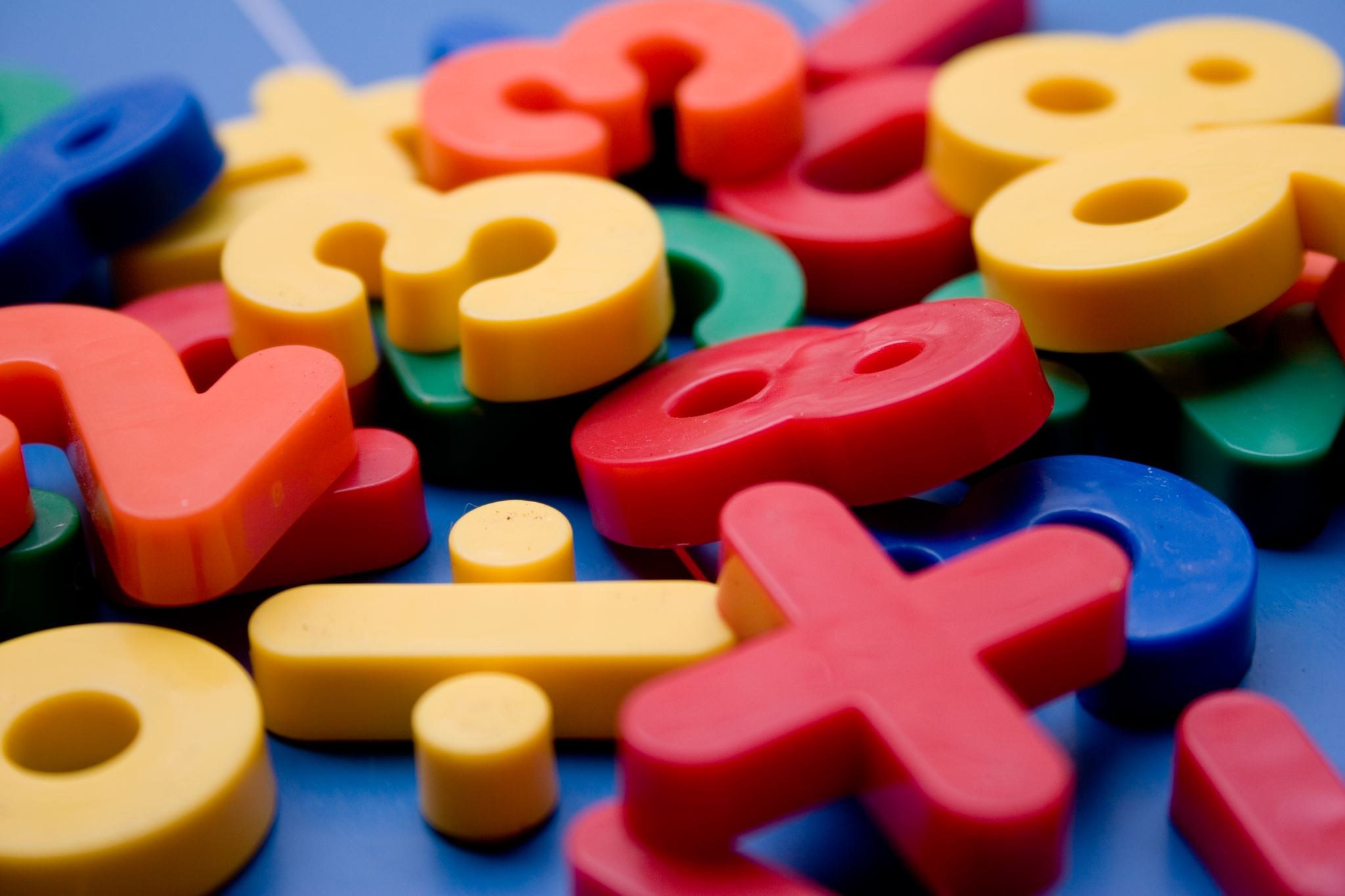 Nuestro Estilo Educativo
Una escuela humanizadora
Desarrolla la inteligencia emocional, moral, existencial y espiritual
Una escuela evangelizadora
Situando pastoral y oración como elementos propios de nuestra tradición, haciendo posible el encuentro con Dios
Una escuela innovadora
Apuesta por el desarrollo de las inteligencias múltiples, las competencias básicas y la interdisciplinaridad de los aprendizajes.
GESTION PASTORAL EDUCATIVA
OBJETIVO
Crear las condiciones óptimas para que las obras educativas de manera clara y decidida cumplan cabalmente la misión de formar en Piedad y Letras desde una óptica pastoral, de tal forma que se facilite la evangelización de toda la comunidad educativa, en especial la de nuestros niños y jóvenes, la maduración en la fe y el compromiso con la transformación de la realidad que se vive a través del descubrimiento de la vocación.
ACCIONES PASTORAL(Estudiantes, padres y Madres, docentes)
Catequesis primera comunión
Catequesis de confirmación
Pastoral de padres
Celebraciones litúrgicas
Grupos pastorales
Retiros y Encuentros con Cristo
Campamentos
Cena de pan y vino
Campañas Solidarias
Trabajo con valores mensuales 	de acuerdo al valor del mes
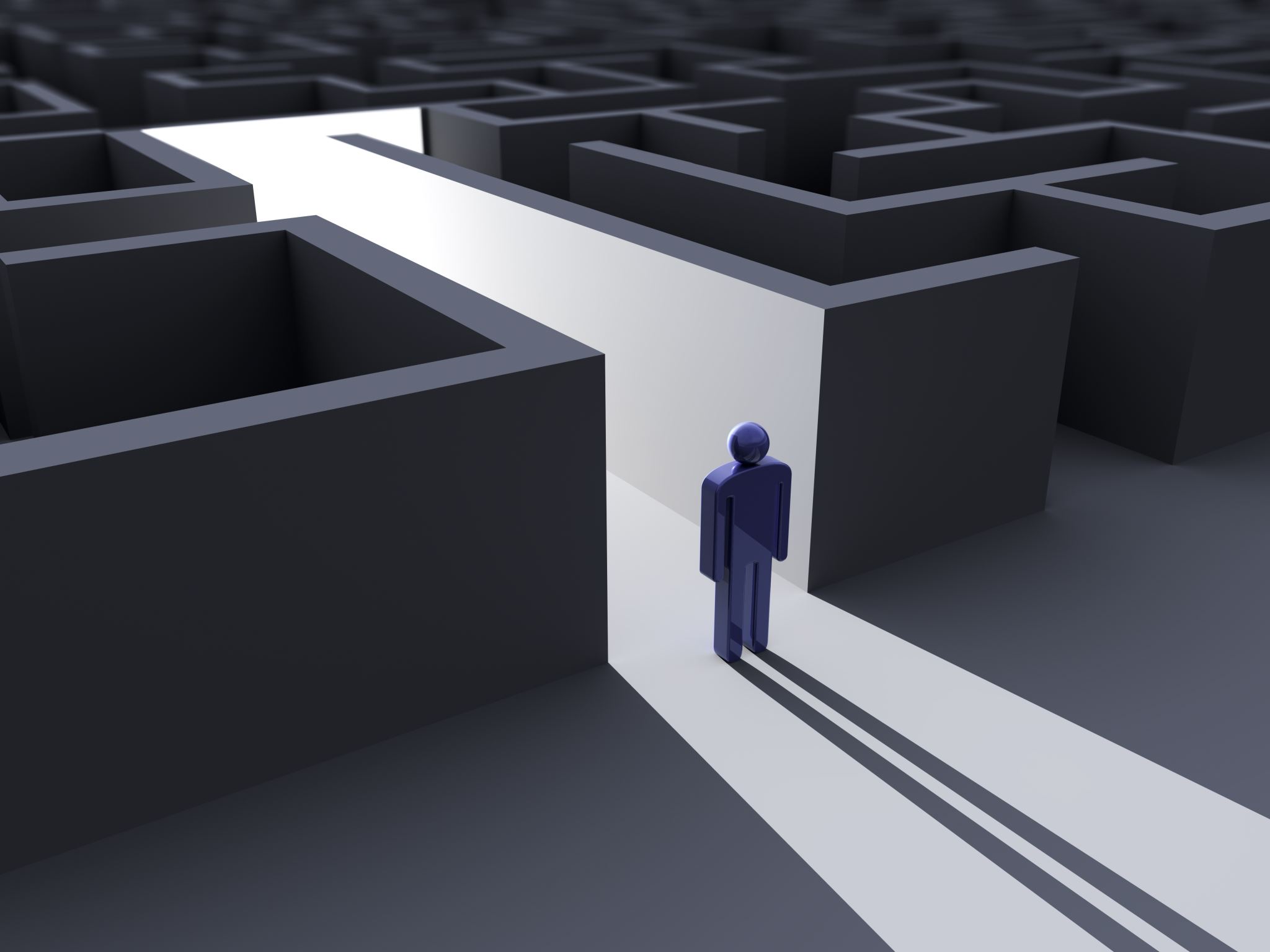 FORMACION DE LA PERSONA
Contención emocional
Plan de acción de convivencia escolar
Plan de pastoral general
Preocupación por el autocuidado
Prevención de riesgo
Atención de psicólogos
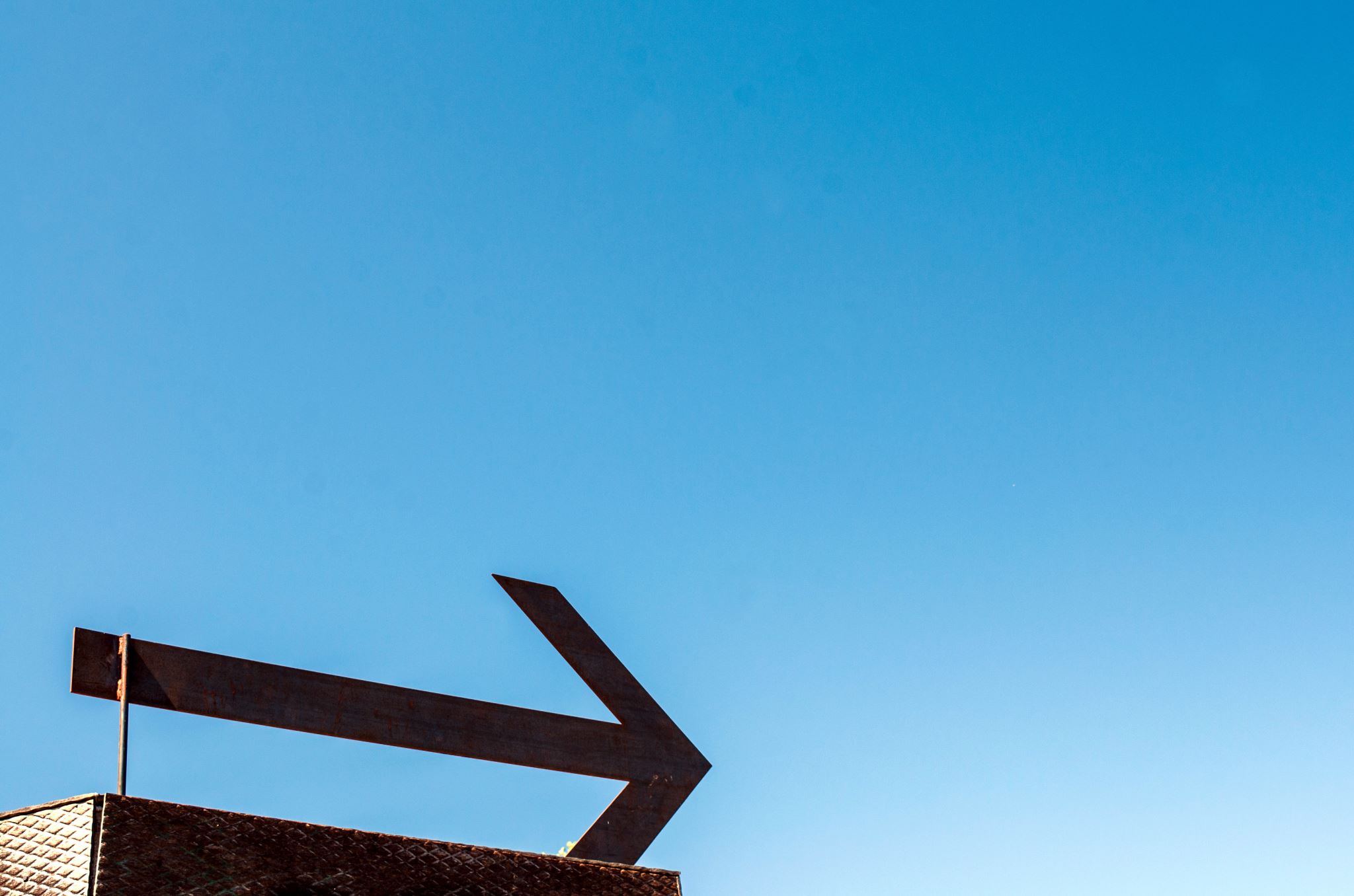 NORMATIVA EDUCACIONAL
REGLAMENTO INTERNO DE CONVIVENCIA ESCOLAR (RICE)
Es un instrumento elaborado por los miembros de la comunidad educativa, de conformidad a los valores expresados en el proyecto educativo institucional, que tiene por objeto permitir el ejercicio y cumplimiento efectivo, de los derechos y deberes de sus miembros, a través de la regulación  de sus relaciones, fijando en particular, normas de funcionamiento, de convivencia y otros procedimientos generales del colegio.
PROTOCOLOS
1. Violencia escolar
2. Maltrato infantil
3. Desregulación emocional y conductual
4. Vulneración de derechos
5. Agresión sexual y conductas de connotación sexual
6. Porte de droga y alcohol
7. Salidas pedagógicas
8. Apoyo a estudiantes embarazadas
9. Accidente escolar
GESTION PEDAGÓGICA
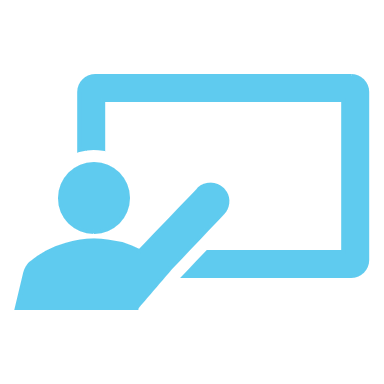 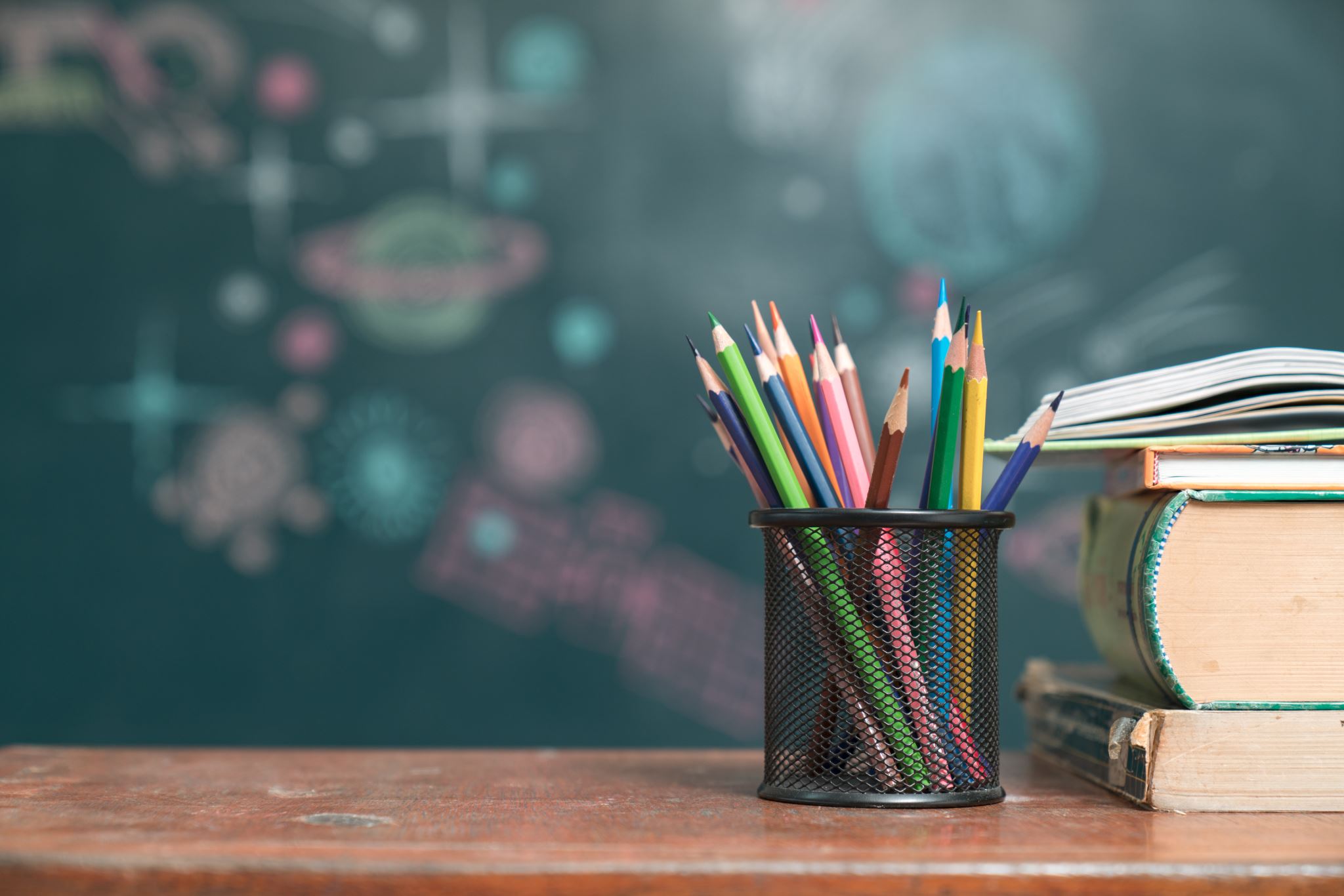 Priorización y reactivación Curricular 
Reforzamientos
Plan de nivelación
Preparación PAES
Preparación Simce
Formación de talleres
Apoyo estudiantes desde psicopedagogía,  fonoaudiologia  y diferencial
Acompañamiento a los alumnos
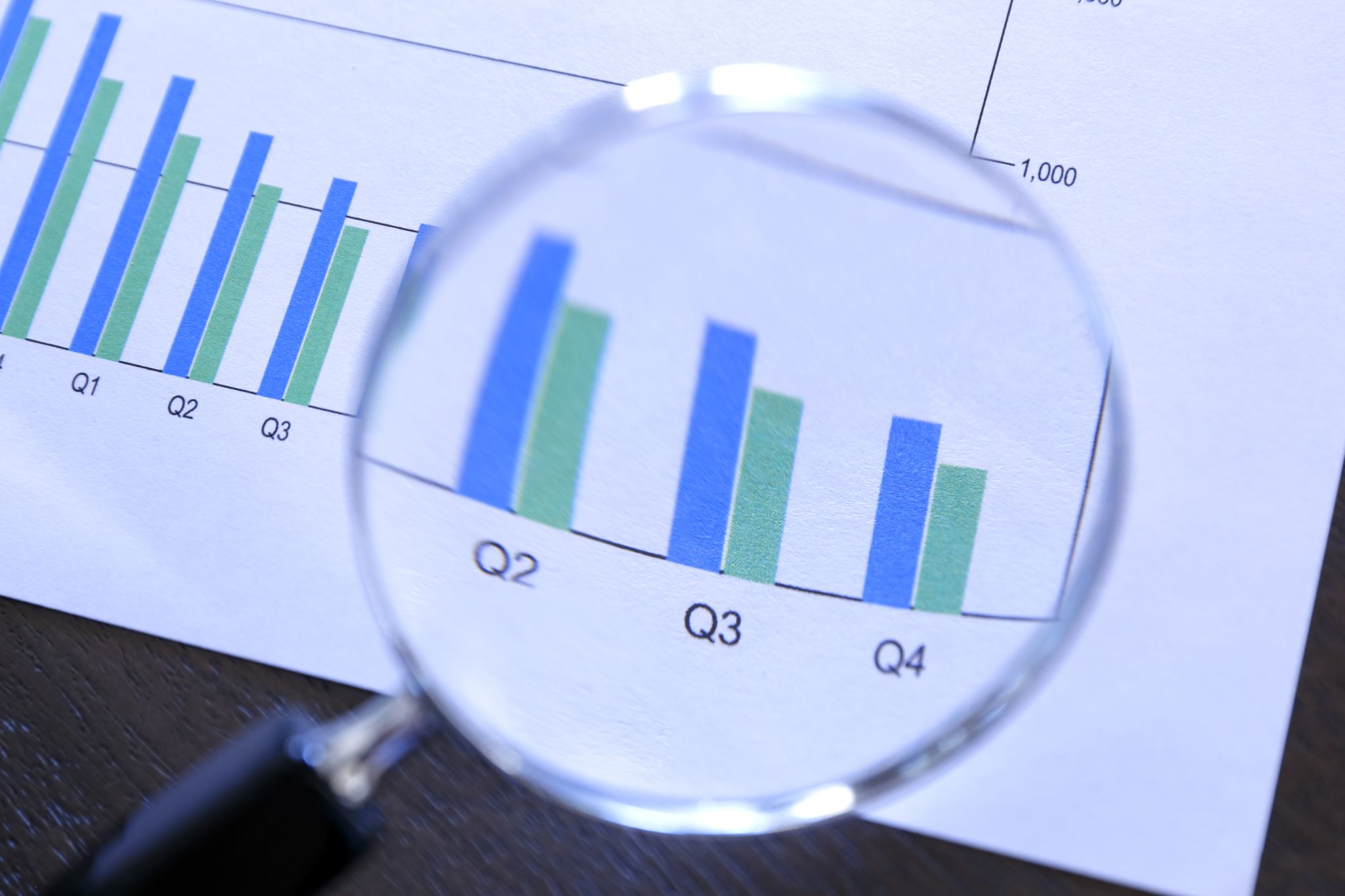 RESULTADOS ACADEMICOS
PAES
RINDIERON LA PRUEBA  41 ALUMNOS DE 42 ( 1  DEPORTES)
COMPETENCIA LECTORA:  799 (máximo resultado obtenido por el colegio)
COMPETENCIA MATEMATICA 1: 862 (máximo resultado obtenido por el colegio)
CARRERAS: Ingeniería Civil Física; Administración Pública;  Ingeniería Civil Química; Ingeniería en Negocios Internacionales, Mecánica en maquinaria y vehículos pesados, entre otras.
UNIVERSIDADES: Universidad Federico Santa María; Universidad de Chile; Universidad de Santiago; Universidad Diego Portales;  Universidad de Valparaíso; DUOC , entre otras
SIMCE 4° BASICO
SIMCE 2° MEDIO
PLAN DE MEJORAMINETO EDUCATIVO (PME)
ESTUDIANTES CON APOYO DE EQUIPO MULTIDISCIPLINARIO
FONOAUDIOLOGIA: 33	
DIFERENCIAL:	23		
PSICOPEDAGOGIA: 36
PSICOLOGIA:128
PRIORITARIOS - IVE
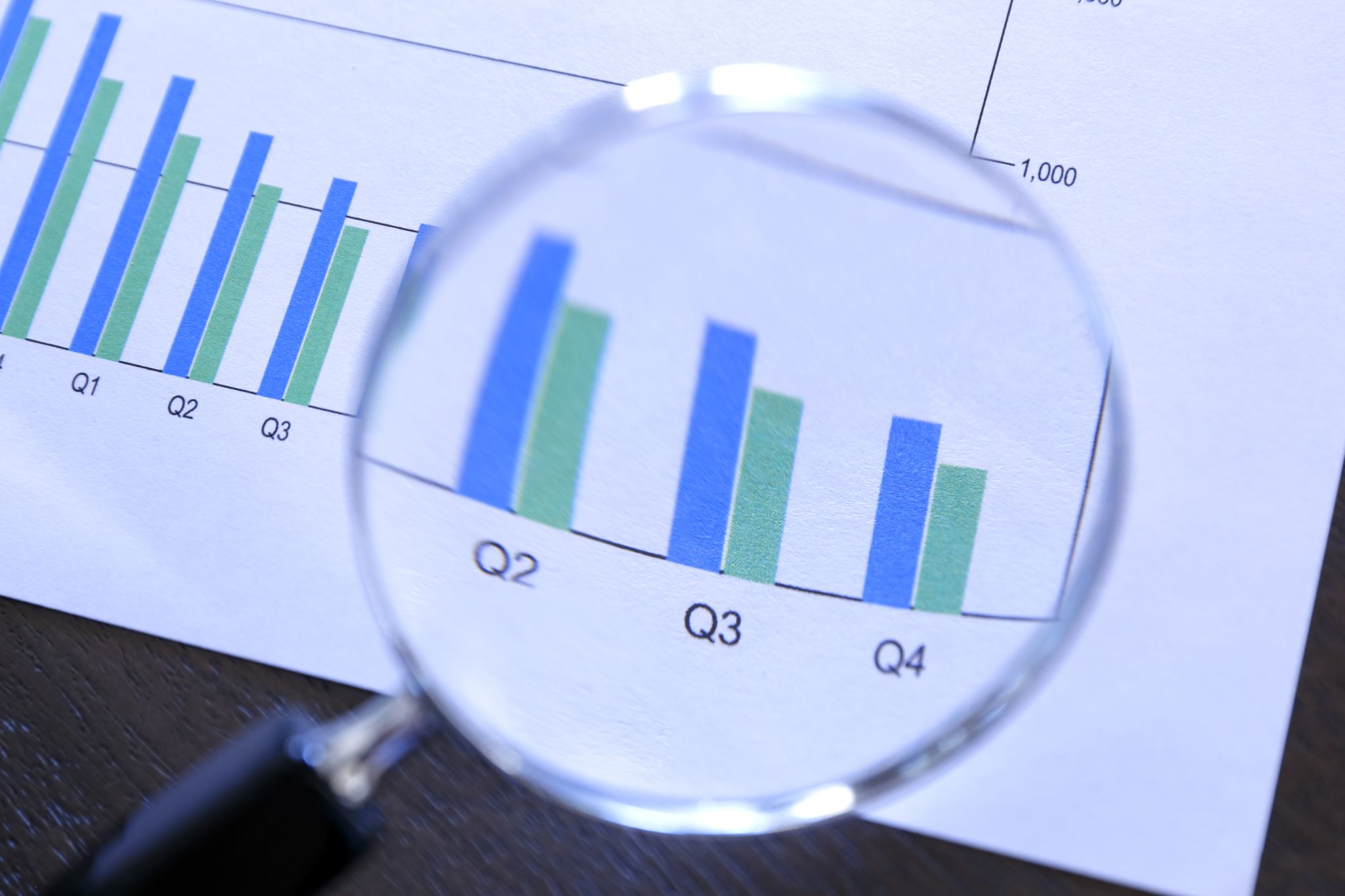 INDICADORES DE EFICIENCIA INTERNA
RESULTADOS DE EFICIENCIA INTERNA
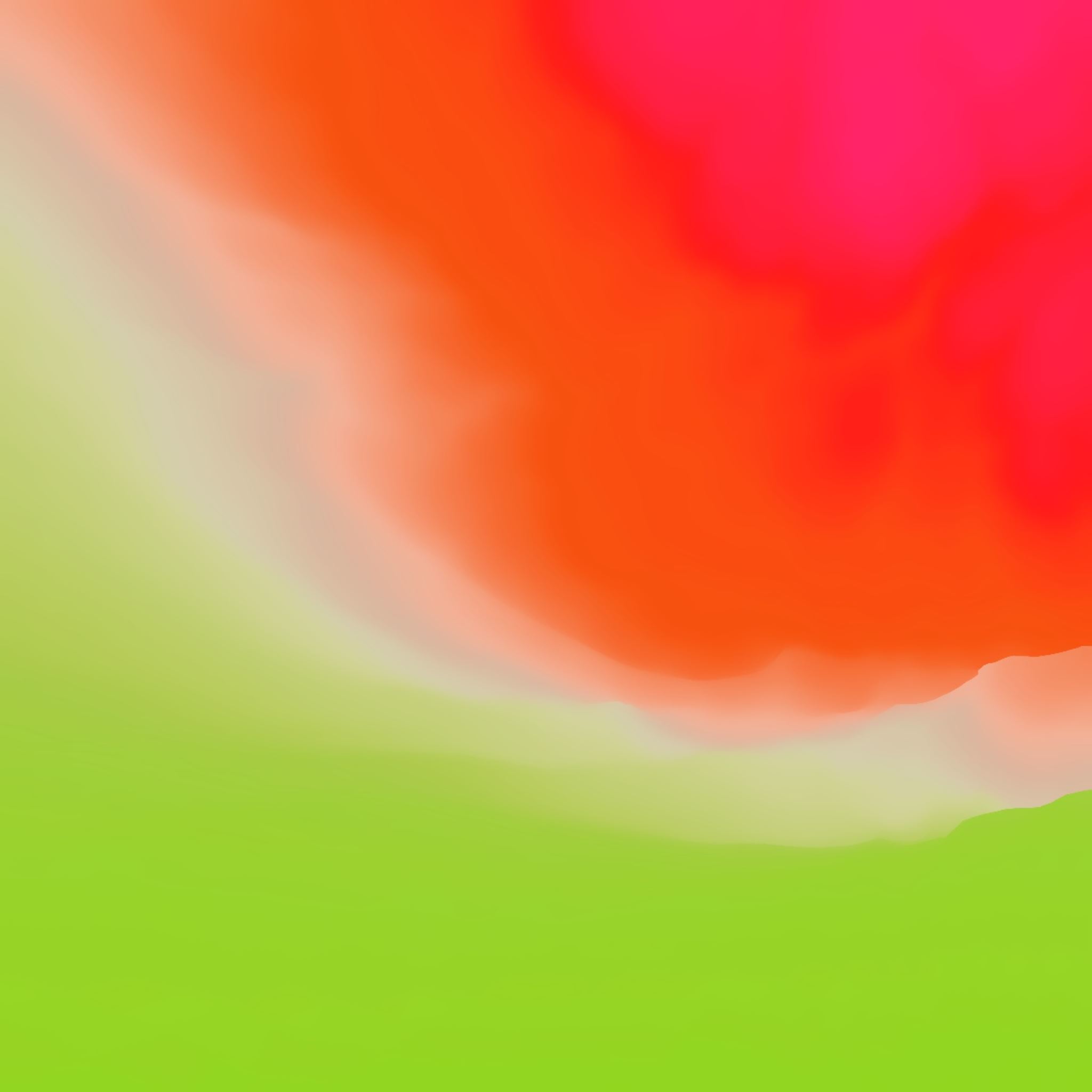 GESTION ECONOMICA 2023
SUBVENCION GENERAL 2023
SUBVENCION DE MANTENIMIENTO 2023
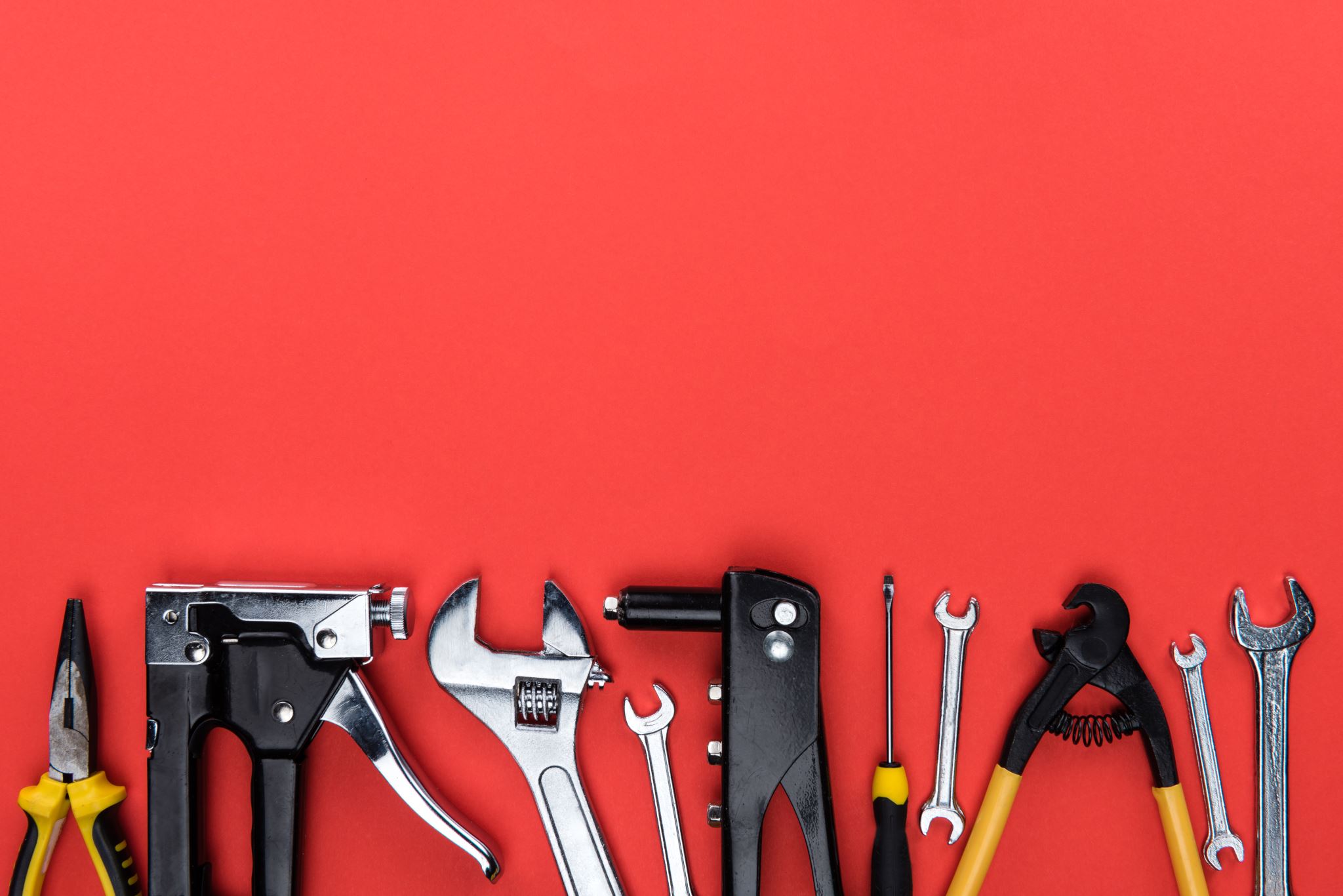 GASTOS DE SUBVENCION GENERAL Y MANTENIMIENTO
CONSTRUCCIONES Y REPARACIONES INFRAESTRUCTURA              
MANTENCION INMUEBLE					                        
INSUMOS COMPUTACIONALES				                            
MANTENCION CANCHAS	
TELEFONIA CELULAR Y FIJA                                                         
MANTENCION JARDIN                                                                  
CONVENIO FOTOCOPIAS	
ALIMENTACION DE ACTIVIDADES					                   
JORNADA DE ALUMNOS	
JORNADAS											      
LIBRERÍA
SUBVENCION ESCOLAR PREFERENCIAL (SEP) 2023
GASTOS DE LA SUBVENCION PREFERENCIAL SEP
MODULO DE COMUNICACIONES	LIRMI      
INTERNET ALUMNOS						         
SERVICIOS ATE	 (CAPACITACION Y CPECH)	               
AGENDAS ALUMNOS						         
TRASLADO DE ALUMNOS (ACTIVIDADES FUERA DEL COLEGIO)
ALIMENTACION DE ACTIVIDADES					                    
RETIRO DE ALUMNOS										
ENCUENTRO CON CRISTO
JORNADAS DE FORMACIÓN	(ALUMNOS Y APODERADOS)
CAPACITACIÓN DEL PERSONAL DEL COLEGIO										     
TEST EVALUA												 
LIBRERÍA 
ENCUENTRO DE LIDERES
LIBROS
GASTOS DE PRO RETENCION
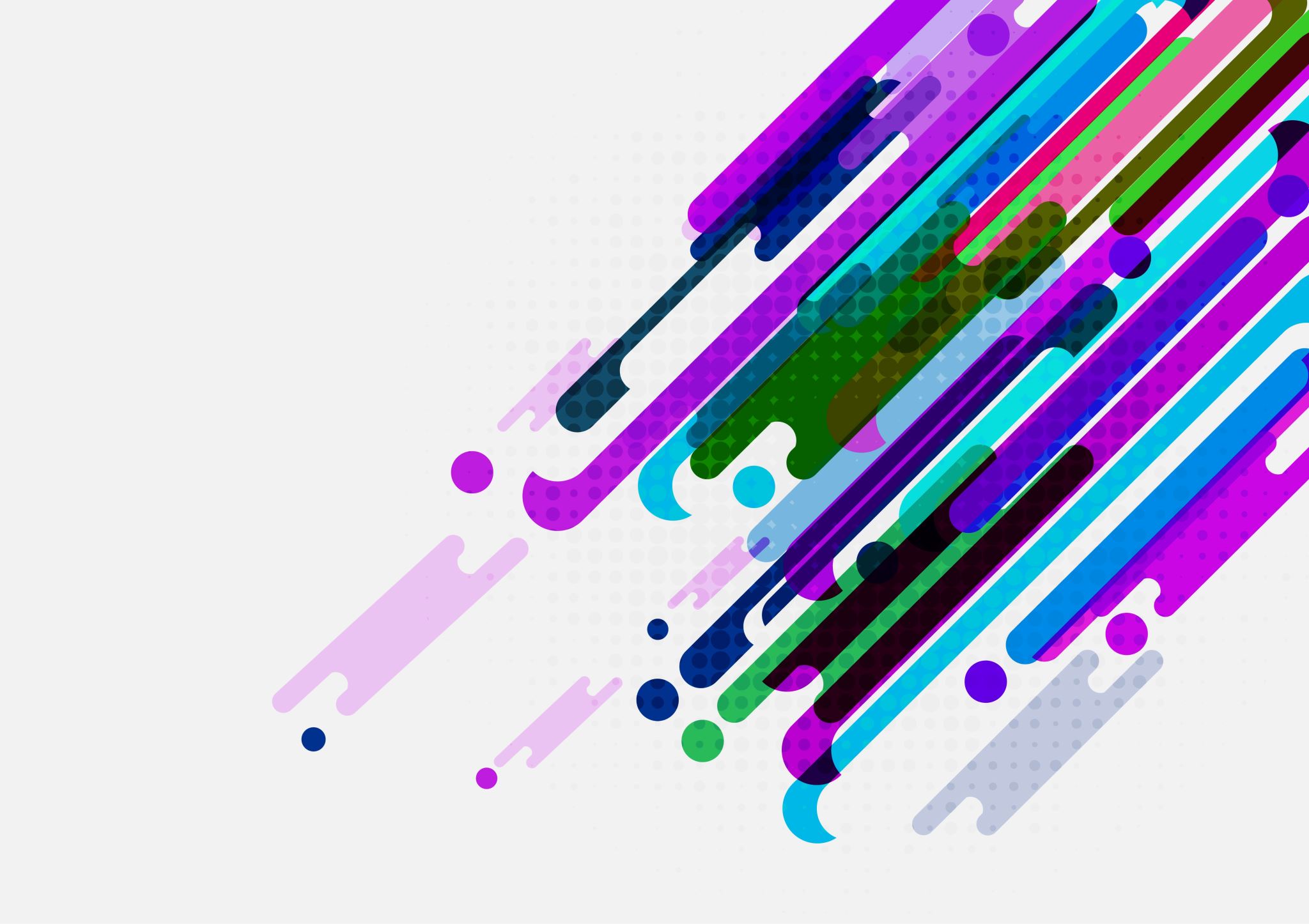 PROYECCION 2024
2024 …
Mantener y potenciar el trabajo académico.
Analizar y revisar permanentemente las dificultades académicas, que presentan los alumnos de enseñanza básica y media (antiguos o nuevos) y a partir de estas generar estrategias para lograr mejoras.
Taller de Matemática desde 1° básico a 4° básico en la hora JEC. 
Jornada de formación padres nuevos del colegio.
Plataforma Lirmi  es un software de gestión educacional que tiene diferentes funciones para planificar, evaluar, libro de clases digital, comunicación...
Trabajar desde el Aprendizaje Basado en Proyectos (ABP)
Reforzamiento
2024…
Promover la salud física y mental de nuestros alumnos de 5° básico a 2° medio con la asignatura de Acondicionamiento Físico en hora JEC
Jornadas de capacitación y formación para los profesores y Asistentes de la Educación 
Plan de mejoramiento SIMCE 4° básico  y PAES de 4°medio. 
Preuniversitario para 4° Medio con Cpech
Motivar la participación de alumnos en actividades y competencias comunales y regionales.
Promover la buena convivencia y buen trato entre todos los integrantes de la Comunidad Educativa.
2024…
Promover el uso de las tecnologías como parte del proceso educativo.
Promover el cuidado de la salud de los alumnos a través del trabajo de la enfermería del colegio.
Promover la salud mental desde el área de psicología y pastoral
Retiros y Encuentros con Cristo para alumnos
Retiro para los padres del colegio
Participación de las familias del colegio en actividades como: Café de las artes, Tallarinata, Rifa, Cena de pan y vino, etc.
Eje para alumnos de media
Participar en el Encuentro de Lideres a realizarse en Tierras Blancas - Coquimbo
MUCHAS GRACIAS